Restrukturyzacja małych gospodarstw
Instruktaż dla beneficjenta programu
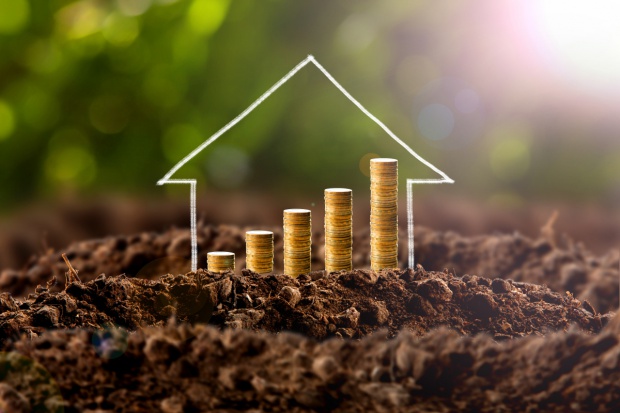 NABÓR WNIOSKÓW:
28.02 – 29.03.2019r.
Restrukturyzacja małych gospodarstw
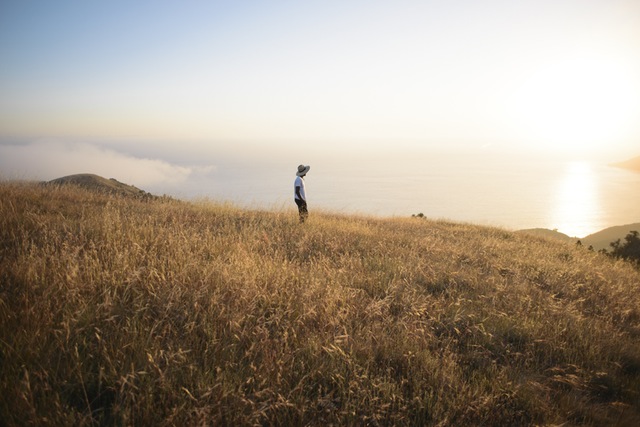 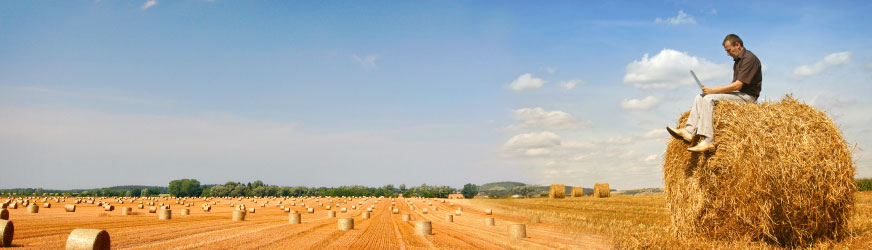 *Rozporządzenie Ministra i Rolnictwa i Rozwoju Wsi z dnia 23 października 2015 roku w sprawie szczegółowych warunków i trybu przyznawania, wypłaty oraz zwrotu pomocy finansowej na operacje typu "Restrukturyzacja małych gospodarstw" w ramach poddziałania "Pomoc na rozpoczęcie działalności gospodarczej na rzecz rozwoju małych gospodarstw" objętego Programem Rozwoju Obszarów Wiejskich na lata 2014 - 2020  (Dz. U. z 2015 r. poz. 1813 z późn. zm.).
Restrukturyzacja małych gospodarstw
1. Warunki dostępu
Wnioskodawcą może być rolnik lub małżonek rolnika w posiadaniu samoistnym lub zależnym gospodarstwa  o powierzchni min. 1ha użytków rolnych, prowadzący działalność rolniczą;
podlegający w pełnym zakresie ubezpieczeniu w KRUS i nie wykonujący żadnej innej działalności gospodarczej;
wspierane gospodarstwo o wielkości ekonomicznej mniejszej niż 10 tys. euro;

deklaracja do dopłat obszarowych i przyznana jednolita płatność obszarowa co najmniej w roku składania wniosku o przyznanie premii potwierdzająca wyjściową wielkość ekonomiczną (nie ma obowiązku w przypadku działów specjalnych i użytkowania gruntów we własności, dzierżawy wieczystej lub dzierżawy długoterminowej z j.s.t czy z ZWRSP – wówczas kontrola na miejscu).
*Rozporządzenie Ministra i Rolnictwa i Rozwoju Wsi z dnia 23 października 2015 roku w sprawie szczegółowych warunków i trybu przyznawania, wypłaty oraz zwrotu pomocy finansowej na operacje typu "Restrukturyzacja małych gospodarstw" w ramach poddziałania "Pomoc na rozpoczęcie działalności gospodarczej na rzecz rozwoju małych gospodarstw" objętego Programem Rozwoju Obszarów Wiejskich na lata 2014 - 2020  (Dz. U. z 2015 r. poz. 1813 z późn. zm.).
Restrukturyzacja małych gospodarstw
2. Wykluczenie
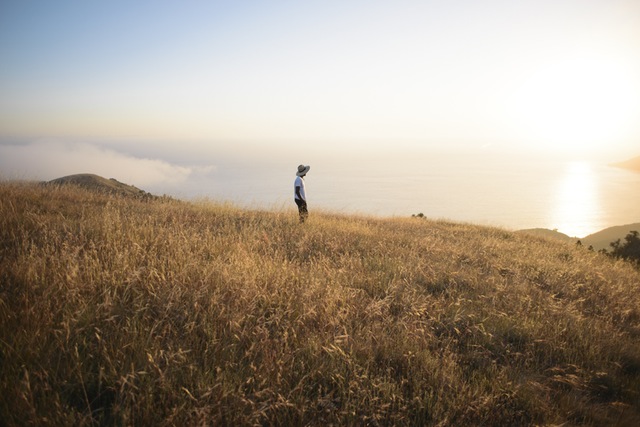 Beneficjenci działań
w ramach PROW 2007-2013: 
112 „Ułatwianie startu młodym rolnikom”, 
121 „Modernizacja gospodarstw rolnych”, 
311 „Różnicowanie w kierunku działalności pozarolniczej”, 
w ramach PROW 2014-2020: 
4.1 „Modernizacja gospodarstw rolnych”, 
6.1 „Premie dla młodych rolników”, 
6.2 „Premie na rozpoczęcie działalności pozarolniczej”;
działalność w zakresie prowadzenia plantacji roślin wieloletnich na cele energetyczne;
prowadzenia działów specjalnych produkcji rolnej - hodowla: zwierząt laboratoryjnych, ryb akwariowych, psów i kotów rasowych.
*Rozporządzenie Ministra i Rolnictwa i Rozwoju Wsi z dnia 23 października 2015 roku w sprawie szczegółowych warunków i trybu przyznawania, wypłaty oraz zwrotu pomocy finansowej na operacje typu "Restrukturyzacja małych gospodarstw" w ramach poddziałania "Pomoc na rozpoczęcie działalności gospodarczej na rzecz rozwoju małych gospodarstw" objętego Programem Rozwoju Obszarów Wiejskich na lata 2014 - 2020  (Dz. U. z 2015 r. poz. 1813 z późn. zm.).
Restrukturyzacja małych gospodarstw
3. Biznesplan - koncepcja restrukturyzacji gospodarstwa, wskazuje cele rozwoju gospodarstwa i sposób wykorzystania pomocy.
Najważniejszy warunek stanowi wzrost wielkości ekonomicznej gospodarstwa – do co najmniej 10 tys. euro i co najmniej o 20% w stosunku do wielkości wyjściowej
wyjściowa wielkość ekonomiczna przypada na dzień rozpoczęcia naboru i obejmuje produkcję rolną na użytkach rolnych (uprawy w plonie głównym), do których temu rolnikowi przyznano płatność obszarową oraz stan średni zwierząt;
docelowa wielkość ekonomiczna przypada w roku poprzedzającym rok zakończenia realizacji biznesplanu 	lub zakończenia realizacji biznesplanu (przed lub po 15 maja) i obejmuje produkcję rolną na użytkach rolnych (uprawy w plonie głównym), do których temu rolnikowi przyznano płatność obszarową oraz stan średni zwierząt.
UWAGA - docelowa wielkość ekonomiczna wyliczana z 70% użytków rolnych wchodzących w skład gospodarstwa stanowiących przedmiot własności (własność i współwłasność wnioskodawcy), użytkowania wieczystego, dzierżawy z ZWRSP lub od JST (umowa dzierżawy na czas nieoznaczony albo okres co najmniej 7 lat od dnia złożenia wniosku o przyznanie pomocy) w stosunku do użytków rolnych stanowiących przedmiot dzierżawy długoterminowej.
*Rozporządzenie Ministra i Rolnictwa i Rozwoju Wsi z dnia 23 października 2015 roku w sprawie szczegółowych warunków i trybu przyznawania, wypłaty oraz zwrotu pomocy finansowej na operacje typu "Restrukturyzacja małych gospodarstw" w ramach poddziałania "Pomoc na rozpoczęcie działalności gospodarczej na rzecz rozwoju małych gospodarstw" objętego Programem Rozwoju Obszarów Wiejskich na lata 2014 - 2020  (Dz. U. z 2015 r. poz. 1813 z późn. zm.).
Restrukturyzacja małych gospodarstw
4. Wysokość wsparcia
premia w kwocie 60 tys. zł (48 tys. I rata i 12 tys. zł II rata wypłacane na wniosek o płatność), biznesplan określa wydatkowanie całej premii z uwzględnieniem warunku wydatkowania 80% kwoty pomocy na inwestycje w środki trwałe (zakup wyłącznie nowych maszyn, urządzeń oraz wyposażenia).
w przypadku inwestycji budowlanej – wyłącznie inwestycja położona na gruntach stanowiących: własność beneficjenta przedmiot użytkowania wieczystego lub dzierżawy z ZWRSP lub JST.
Inwestycje wydatkowane w ramach premii nie mogą być finansowane z udziałem innych środków publicznych.
*Rozporządzenie Ministra i Rolnictwa i Rozwoju Wsi z dnia 23 października 2015 roku w sprawie szczegółowych warunków i trybu przyznawania, wypłaty oraz zwrotu pomocy finansowej na operacje typu "Restrukturyzacja małych gospodarstw" w ramach poddziałania "Pomoc na rozpoczęcie działalności gospodarczej na rzecz rozwoju małych gospodarstw" objętego Programem Rozwoju Obszarów Wiejskich na lata 2014 - 2020  (Dz. U. z 2015 r. poz. 1813 z późn. zm.).
Restrukturyzacja małych gospodarstw
5. Nabór i przygotowanie aplikacji
wraz z ogłoszeniem o naborze ARiMR udostępnia formularze i wzory dokumentów aplikacyjnych;
złożenie Wniosku o przyznanie pomocy wraz z załącznikami w Oddziale Regionalnym ARiMR właściwym ze względu na miejsce położenia gospodarstwa.
*Rozporządzenie Ministra i Rolnictwa i Rozwoju Wsi z dnia 23 października 2015 roku w sprawie szczegółowych warunków i trybu przyznawania, wypłaty oraz zwrotu pomocy finansowej na operacje typu "Restrukturyzacja małych gospodarstw" w ramach poddziałania "Pomoc na rozpoczęcie działalności gospodarczej na rzecz rozwoju małych gospodarstw" objętego Programem Rozwoju Obszarów Wiejskich na lata 2014 - 2020  (Dz. U. z 2015 r. poz. 1813 z późn. zm.).
Restrukturyzacja małych gospodarstw
6. Weryfikacja wniosku o przyznanie pomocy
Obsługa wniosków odbywa się w Oddziałach Regionalnych ARiMR, w trybie KPA (weryfikacja formalna i ocena merytoryczna), w wyniku której przyznawane są punkty za projekt i na jej podstawie ustalana jest kolejność przysługiwania pomocy.
*Rozporządzenie Ministra i Rolnictwa i Rozwoju Wsi z dnia 23 października 2015 roku w sprawie szczegółowych warunków i trybu przyznawania, wypłaty oraz zwrotu pomocy finansowej na operacje typu "Restrukturyzacja małych gospodarstw" w ramach poddziałania "Pomoc na rozpoczęcie działalności gospodarczej na rzecz rozwoju małych gospodarstw" objętego Programem Rozwoju Obszarów Wiejskich na lata 2014 - 2020  (Dz. U. z 2015 r. poz. 1813 z późn. zm.).
Restrukturyzacja małych gospodarstw
7. Kryteria i wybór operacji (po stronie ARiMR) § 12, ust. 2-6 rozporządzenia*
Restrukturyzacja małych gospodarstw
8. Decyzja o przyznaniu pomocy
zostaje wydana przez Dyrektora OR (w terminie 210 dni od zakończenia naboru) z zastrzeżeniem dopełnienia w terminie warunków
*Rozporządzenie Ministra i Rolnictwa i Rozwoju Wsi z dnia 23 października 2015 roku w sprawie szczegółowych warunków i trybu przyznawania, wypłaty oraz zwrotu pomocy finansowej na operacje typu "Restrukturyzacja małych gospodarstw" w ramach poddziałania "Pomoc na rozpoczęcie działalności gospodarczej na rzecz rozwoju małych gospodarstw" objętego Programem Rozwoju Obszarów Wiejskich na lata 2014 - 2020  (Dz. U. z 2015 r. poz. 1813 z późn. zm.).
Restrukturyzacja małych gospodarstw
9. Wypłata środków w odpowiedzi na wniosek o płatność.
wniosek o płatność II raty składa się po realizacji biznesplanu, nie później niż do dnia upływu 3 lat od dnia wypłaty I raty pomocy wraz ze sprawozdaniem z realizacji biznesplanu;
wypłata pomocy następuję w terminie max. 90 dni od dnia złożenia wniosku o płatność wraz z wymaganymi dokumentami.
*Rozporządzenie Ministra i Rolnictwa i Rozwoju Wsi z dnia 23 października 2015 roku w sprawie szczegółowych warunków i trybu przyznawania, wypłaty oraz zwrotu pomocy finansowej na operacje typu "Restrukturyzacja małych gospodarstw" w ramach poddziałania "Pomoc na rozpoczęcie działalności gospodarczej na rzecz rozwoju małych gospodarstw" objętego Programem Rozwoju Obszarów Wiejskich na lata 2014 - 2020  (Dz. U. z 2015 r. poz. 1813 z późn. zm.).
Restrukturyzacja małych gospodarstw
10. Zobowiązania beneficjenta (do dnia upływu 5 lat od dnia wypłaty I raty pomocy)
prowadzenie działalności rolniczej w gospodarstwie zgodnie z założeniami biznesplanu, 
prowadzenie uproszczonej rachunkowości, 
osiągnięcie wzrostu wielkości ekonomicznej gospodarstwa do co najmniej 10 tys. euro i utrzymanie tego poziomu, 
osiągnięcie wzrostu wielkości ekonomicznej gospodarstwa - o co najmniej 20% w stosunku do wyjściowej wielkości ekonomicznej i utrzymanie tego wzrostu, 
prowadzenie działań, z tytułu których przyznano punkty,
przechowywanie dokumentacji, 
umożliwienie przeprowadzenie kontroli.
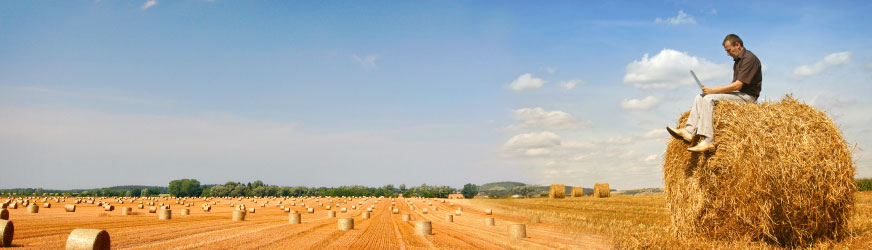 *Rozporządzenie Ministra i Rolnictwa i Rozwoju Wsi z dnia 23 października 2015 roku w sprawie szczegółowych warunków i trybu przyznawania, wypłaty oraz zwrotu pomocy finansowej na operacje typu "Restrukturyzacja małych gospodarstw" w ramach poddziałania "Pomoc na rozpoczęcie działalności gospodarczej na rzecz rozwoju małych gospodarstw" objętego Programem Rozwoju Obszarów Wiejskich na lata 2014 - 2020  (Dz. U. z 2015 r. poz. 1813 z późn. zm.).
Restrukturyzacja małych gospodarstw
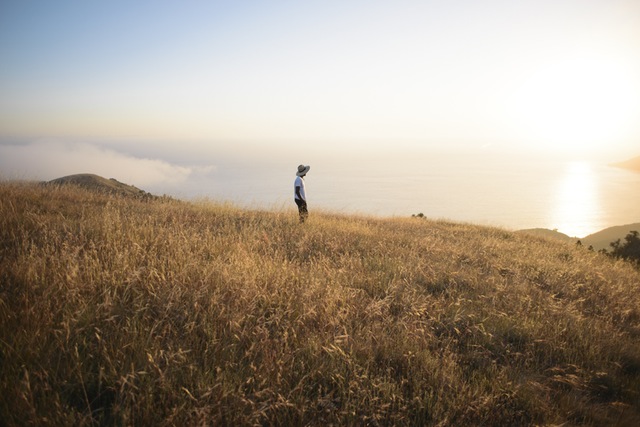 Dziękuję za uwagę